Стенды, представленные в школьном музее
Произведения М.А.Шолохова были переведены на все европейские языки. В нашем музее представлены книги на английском, французском, испанском, итальянском, польском и других языках.
В результате кропотливой работы основателей музея, были собраны личные вещи писателя
Экспонаты музея школы
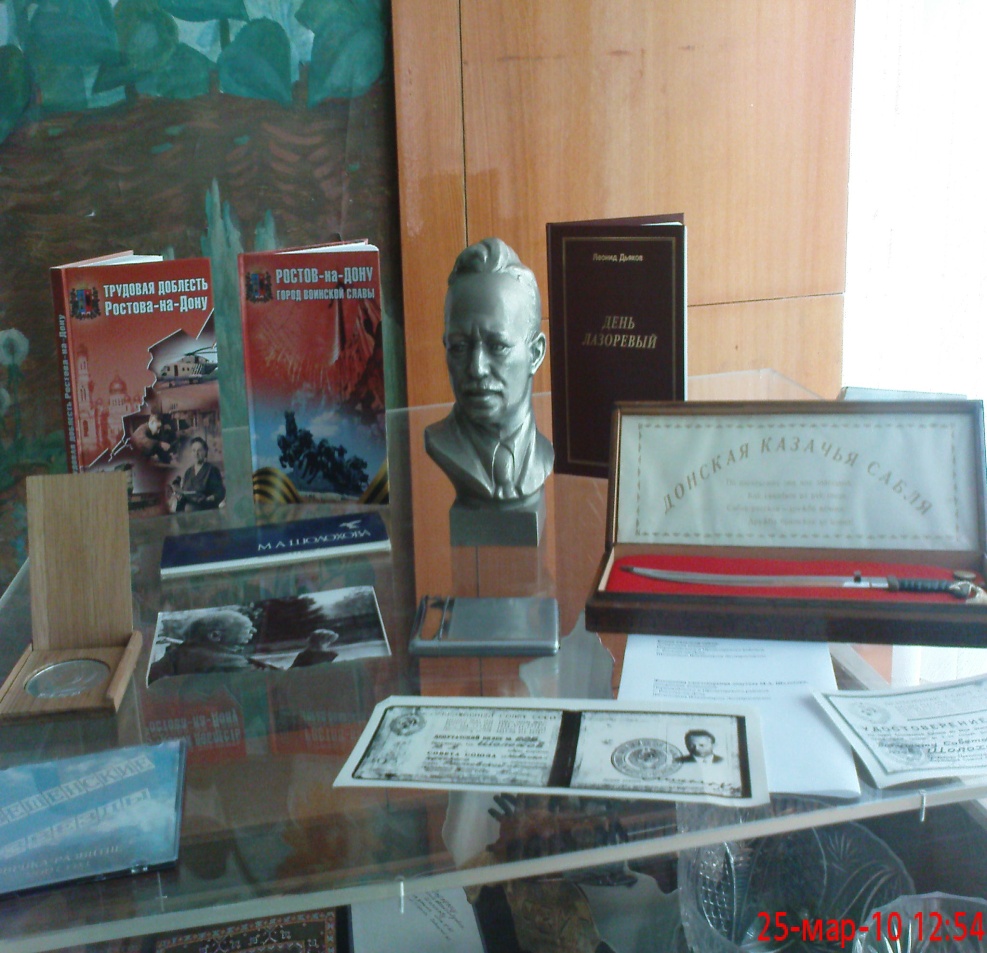 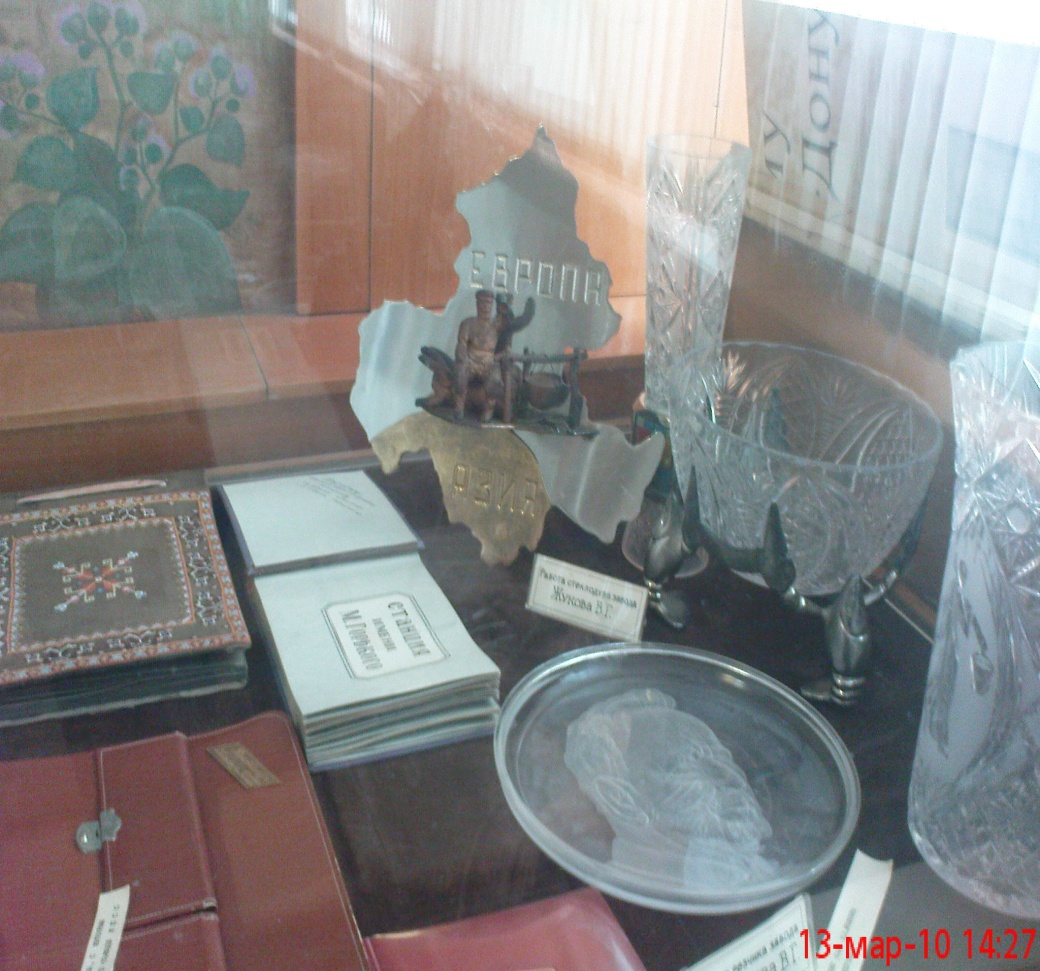 В школьном  музее
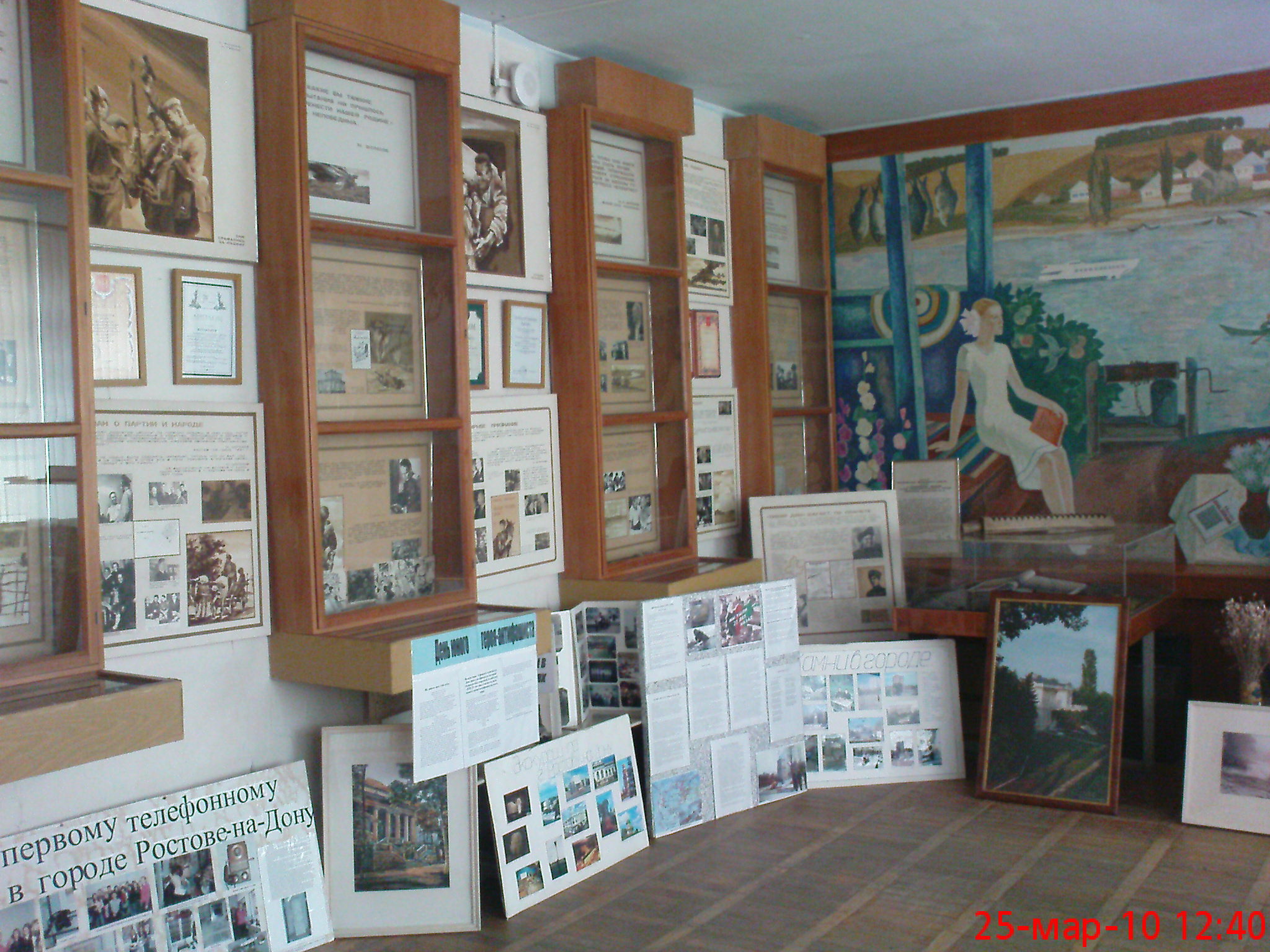 В школьном музее М.А.Шолохова
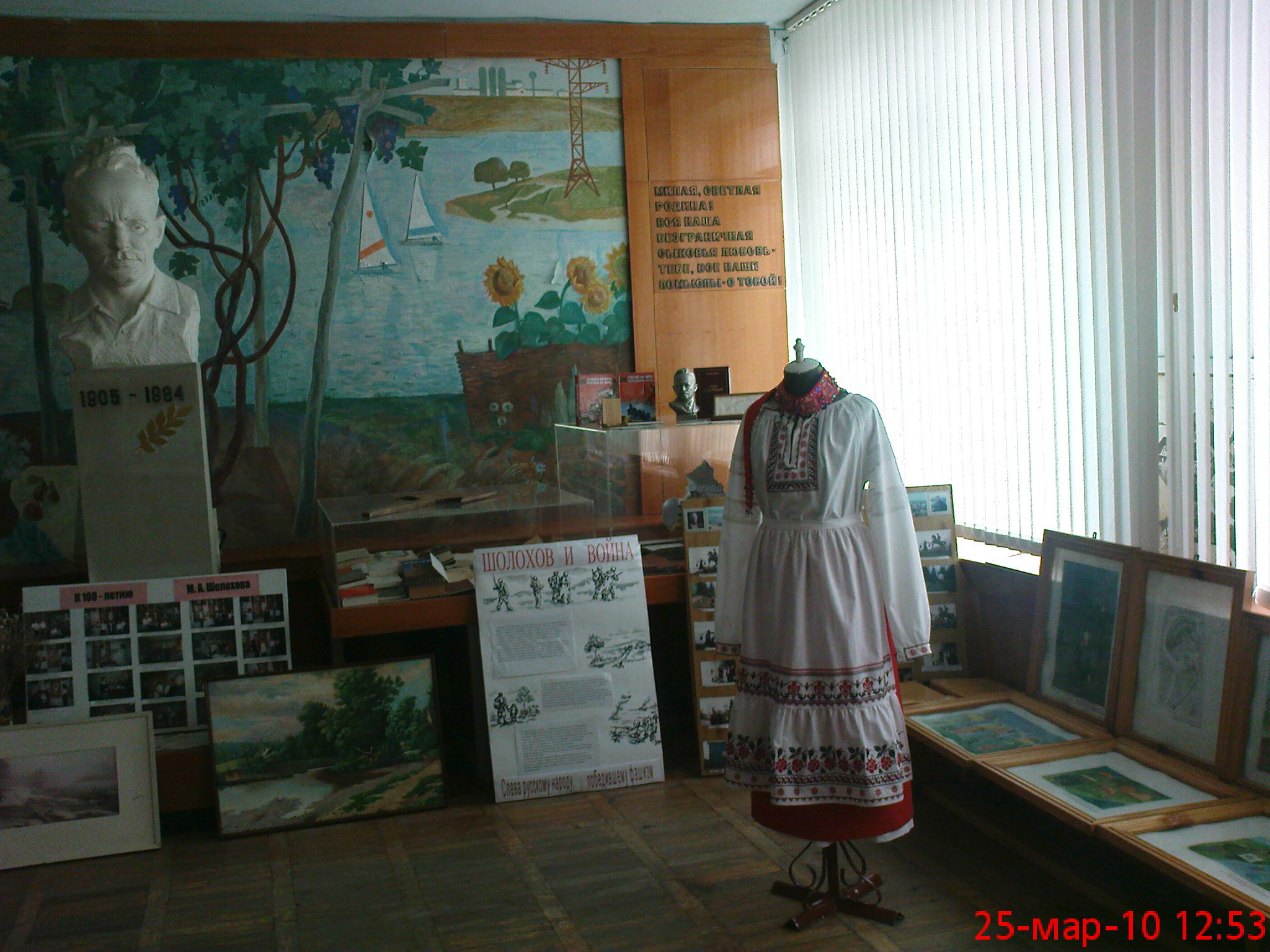 Интерес к творчеству Шолохова дает возможность ребятам нашей школы проявить творческие способности
Ребята участвуют в инсценировках произведений писателя
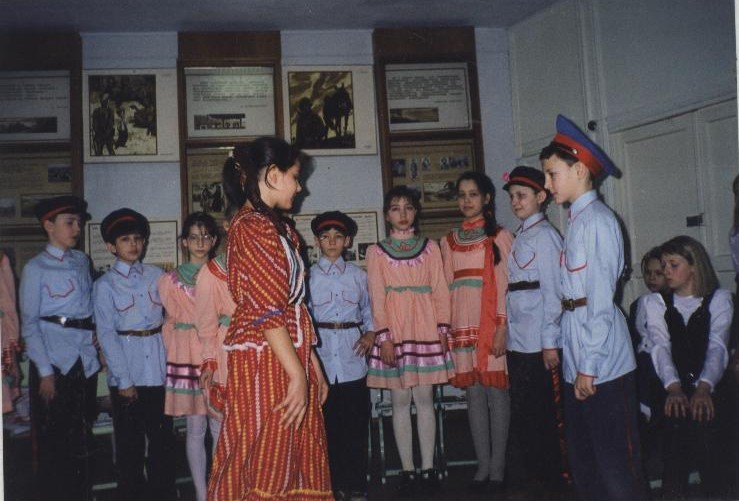 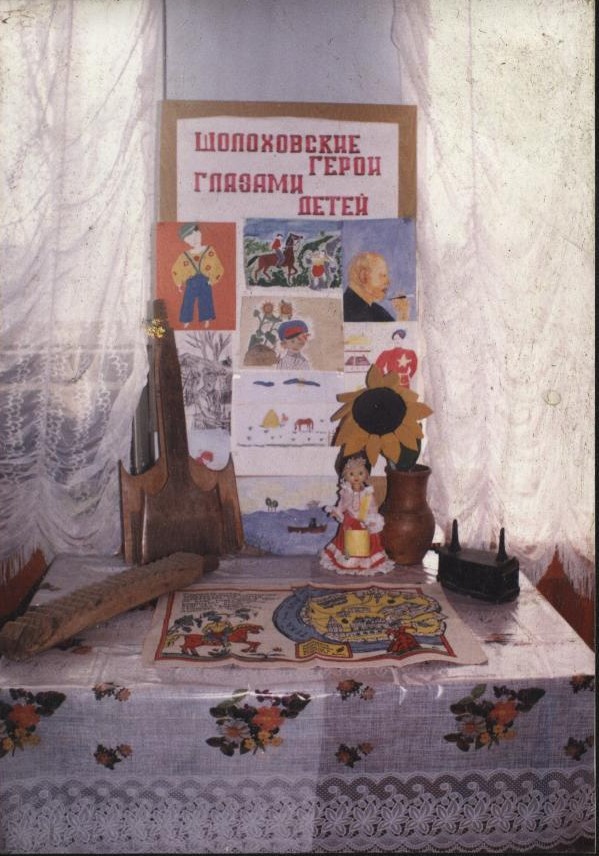 Рисуют героев шолоховских произведений
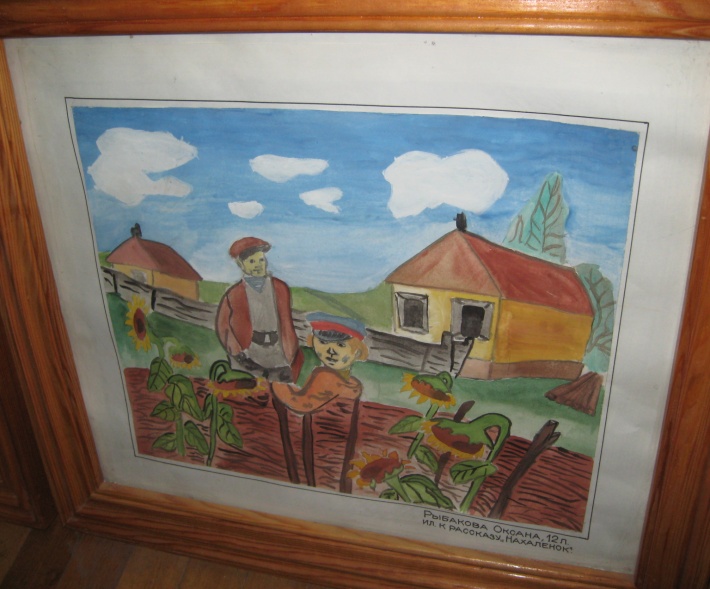 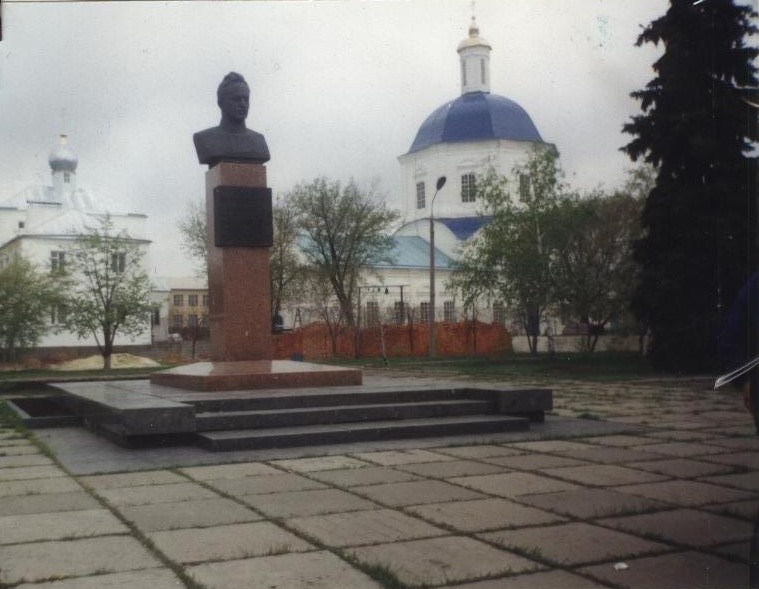 Поисковая (экскурсии в Вешенскую, Азов, Новочеркасск, Старочеркасск, Семикаракорск, Таганрог, Танаис и т.д.

2. Лекторская

 3.  Творческая (учащиеся поют,           танцуют, рисуют, готовят вечера, посвященные творчеству писателя, инсценировки и т.д.
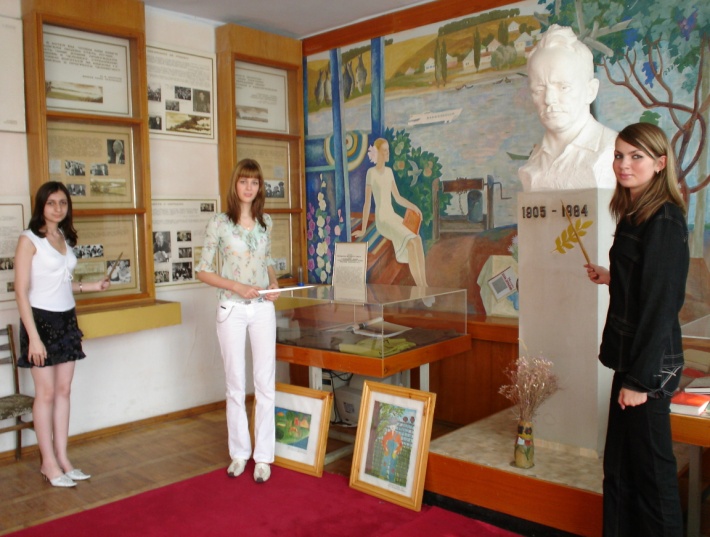 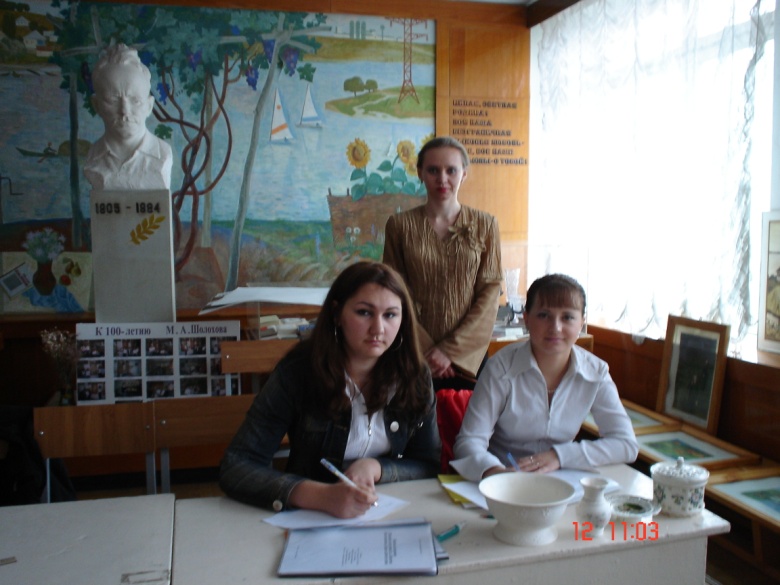 Стенд, посвященный деятельности школьного музея
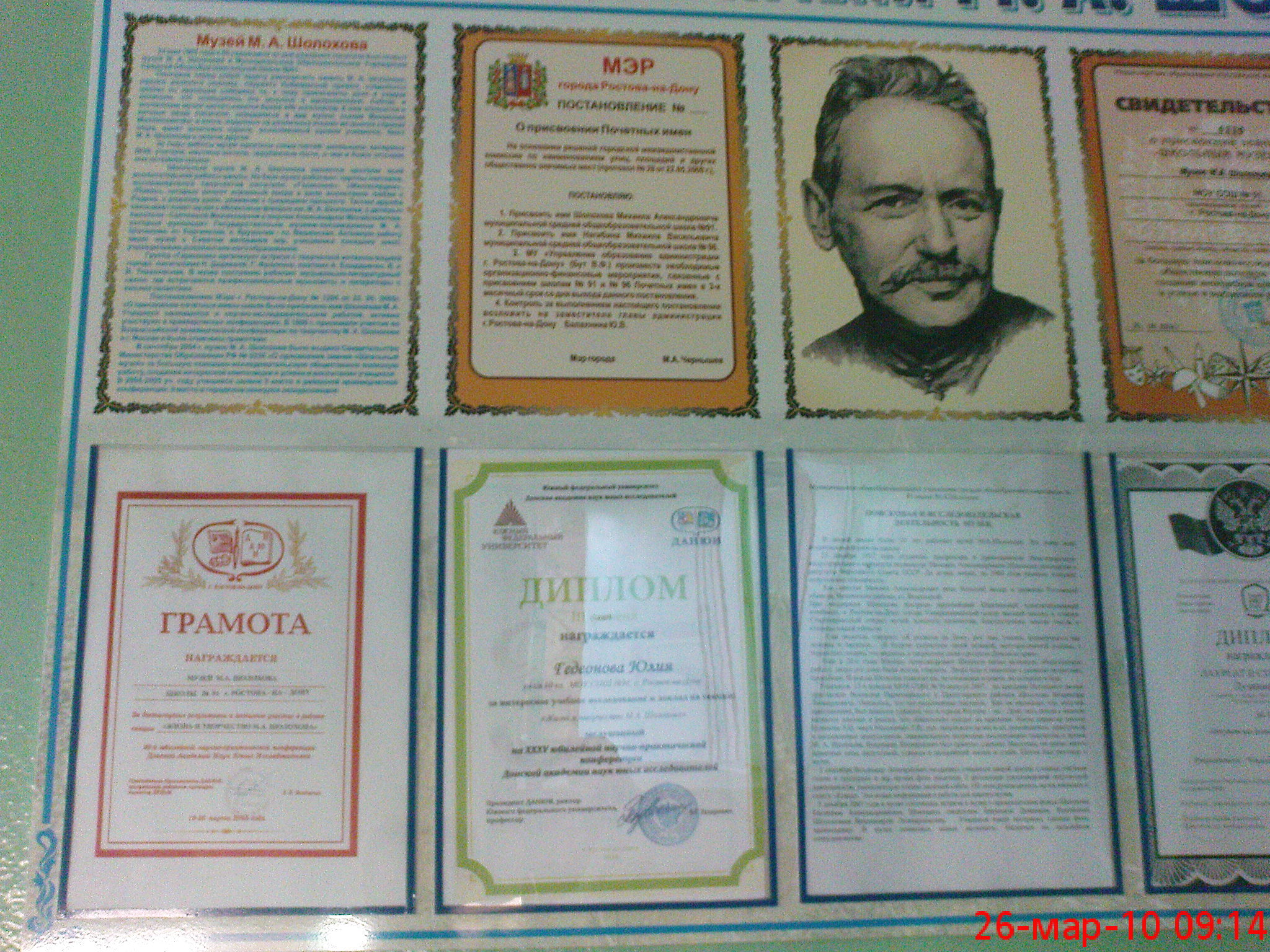 С  целью сбора материалов была осуществлена поездка в станицу Вешенскую – на родину писателя и встреча с внуком М.А.Шолохова – председателем Государственного музея – заповедника.
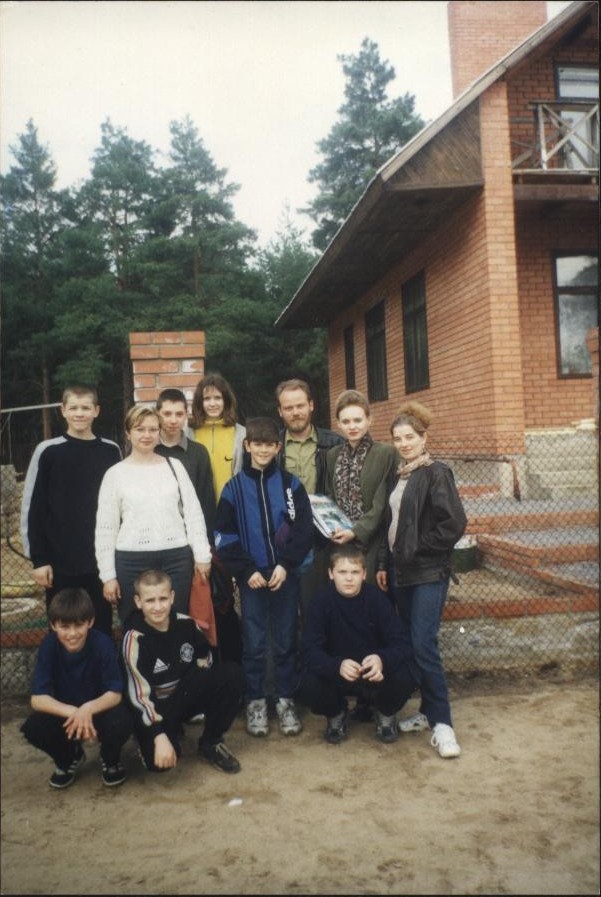 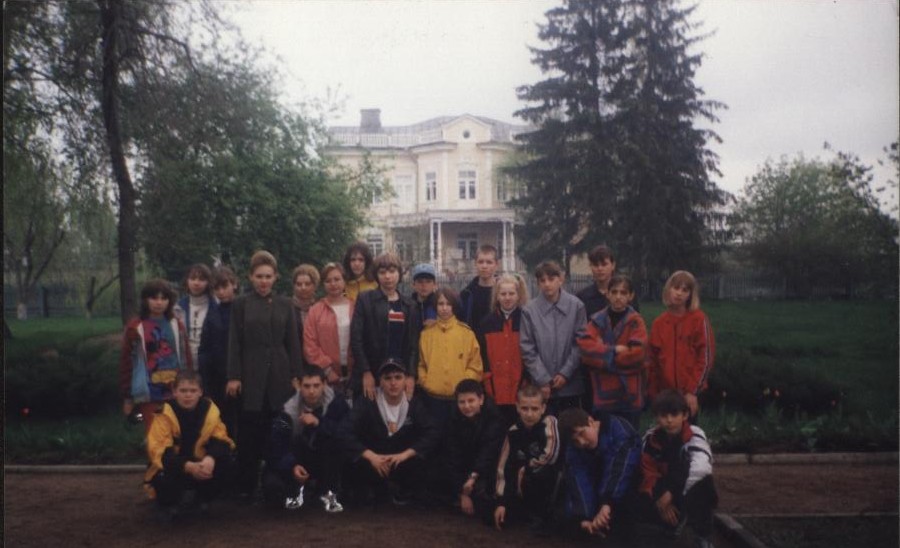 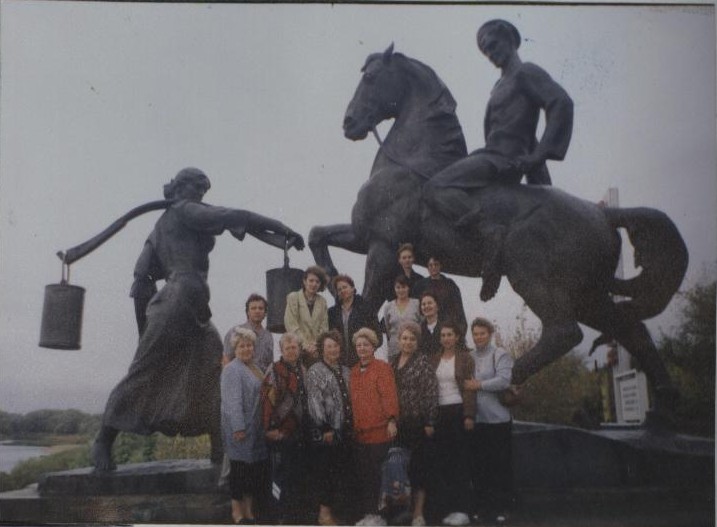 В гостях в музее побывали поэты, писатели Дона
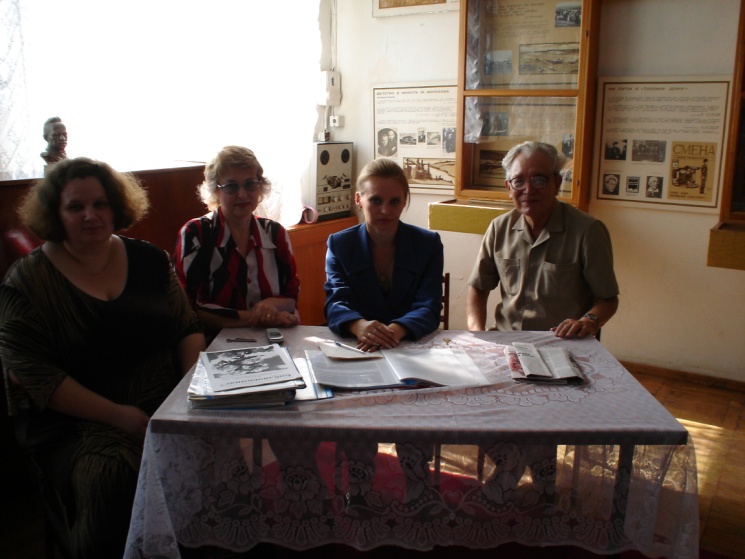 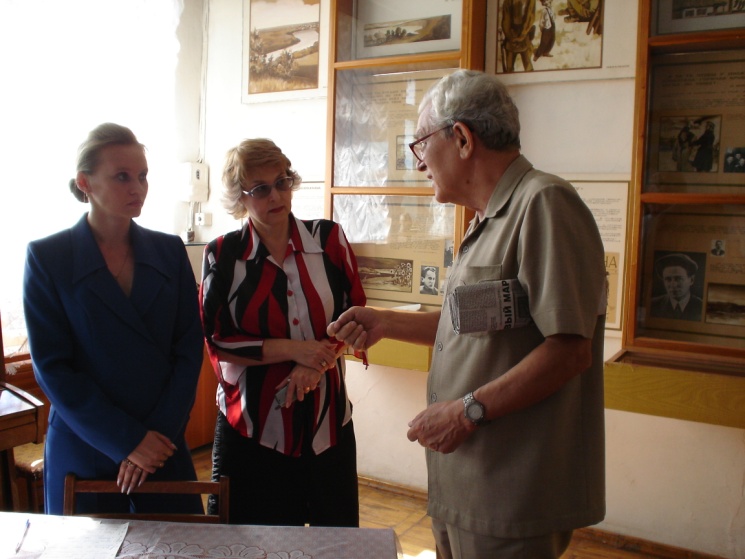 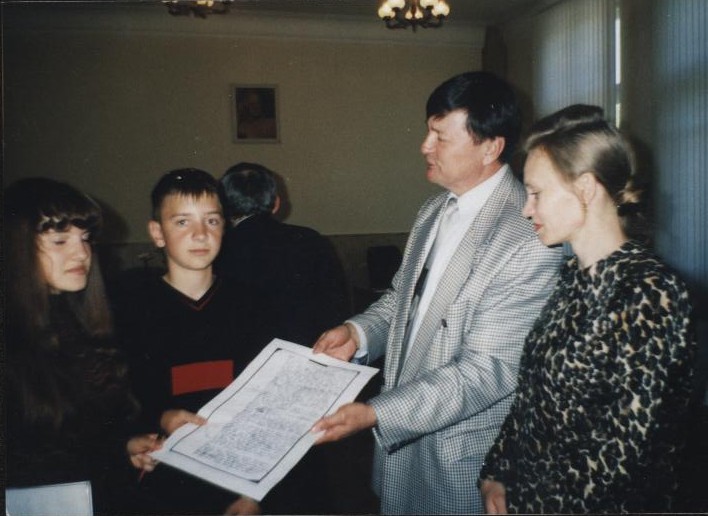 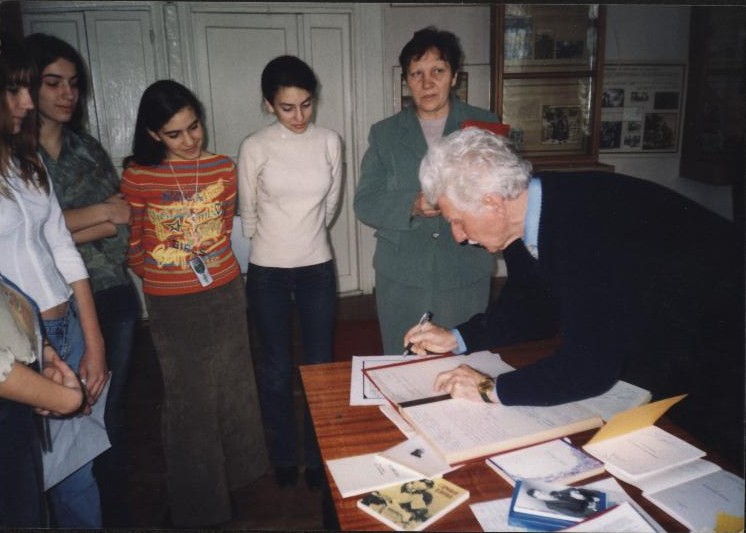 Встреча в музее школы в ветеранами ВОВ, среди них узница концлагеря Ильина Л.И.
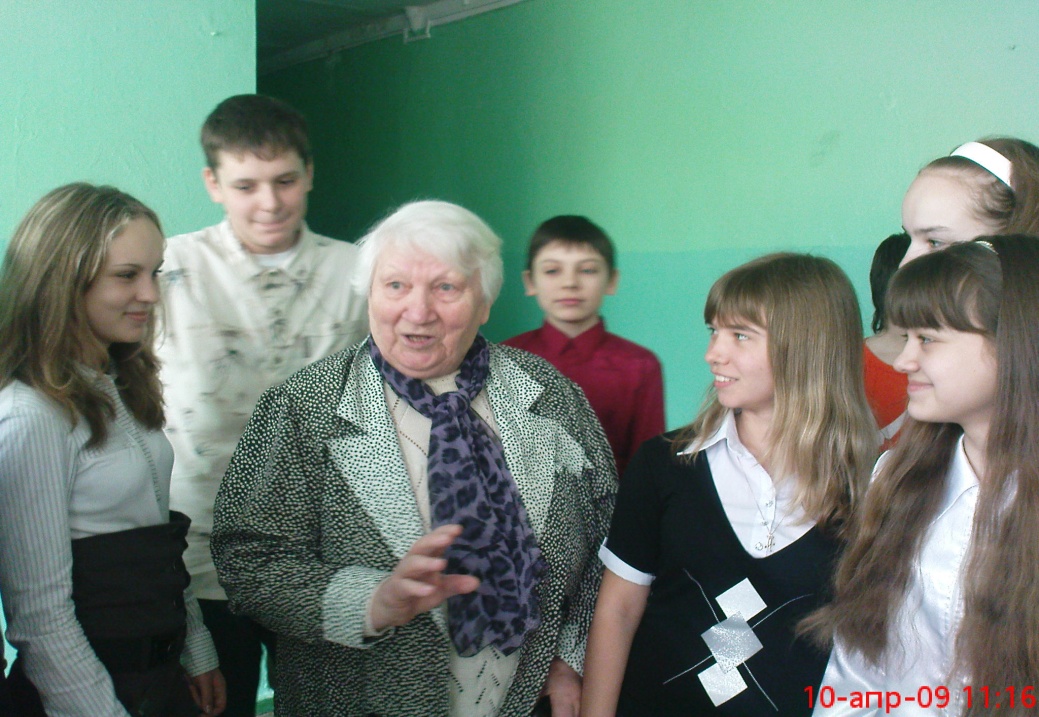 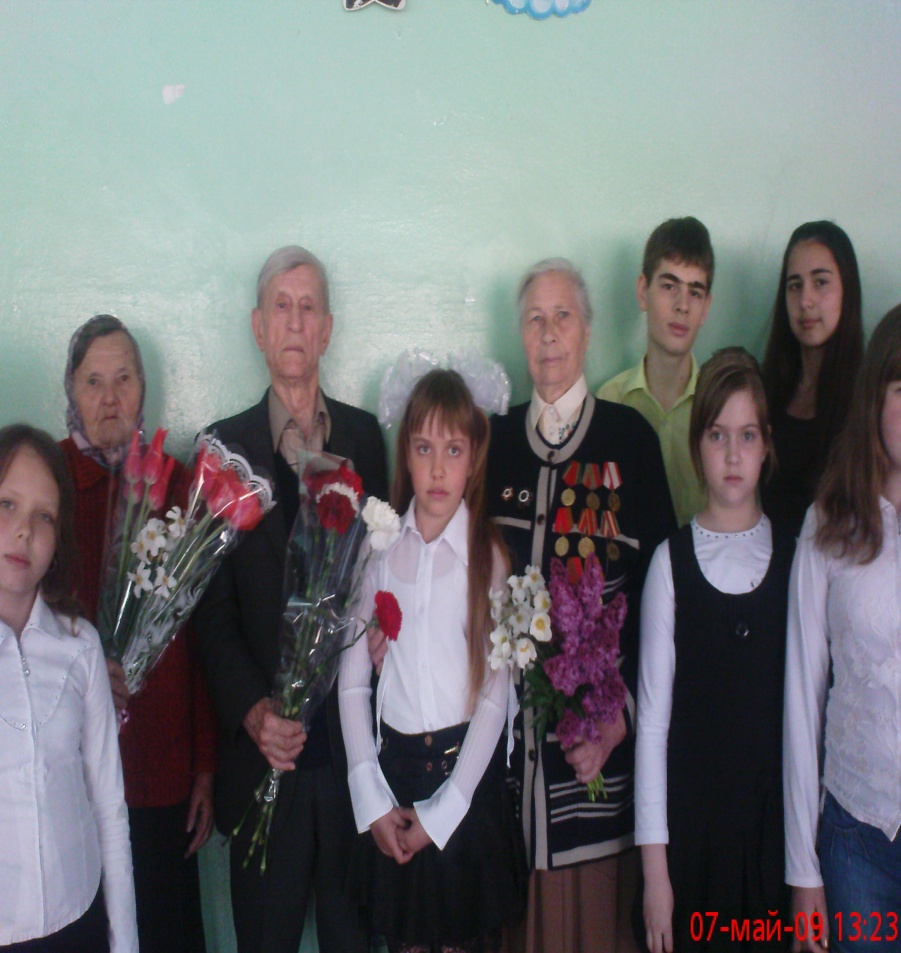 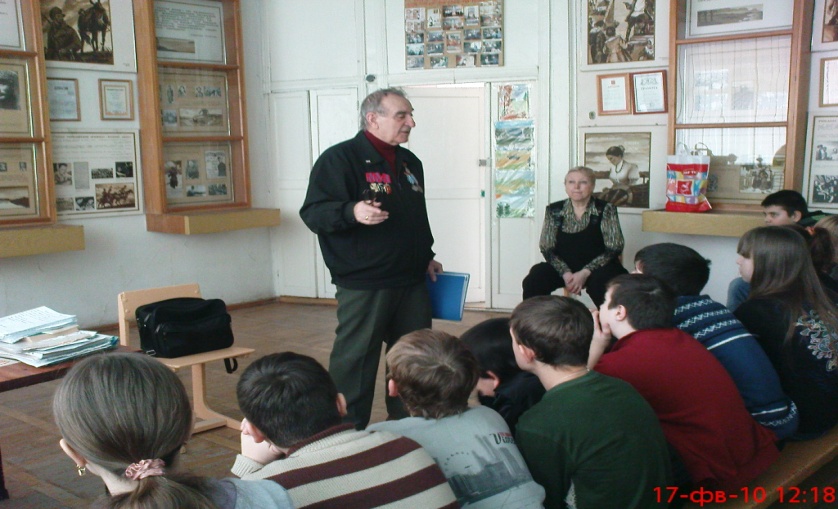 Ребята, изучающие  творчество М.А. Шолохова достигли высоких результатов. Награждены грамотами и дипломами. Гедеонова Юлия, Лузянин Кирилл, Валиева Виктория и Шкаринова Юлия  - участники Всероссийского конкурса исследовательских работ, посвященных жизни и творчеству М.А.Шолохова.
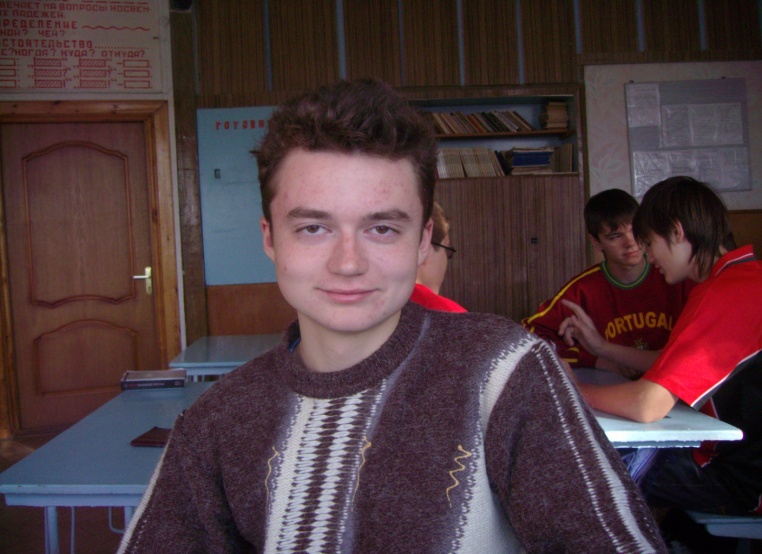 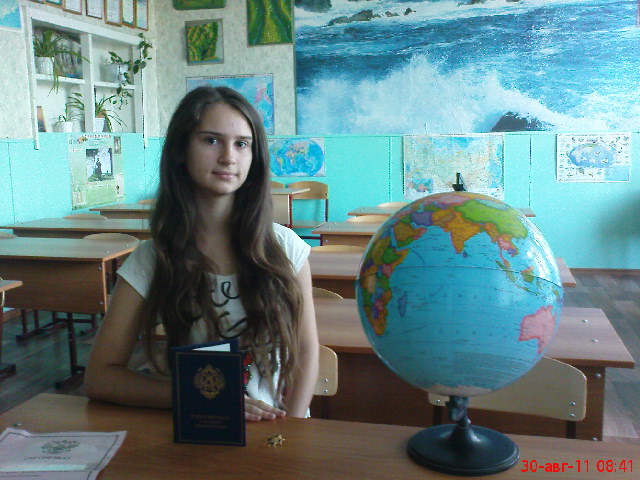 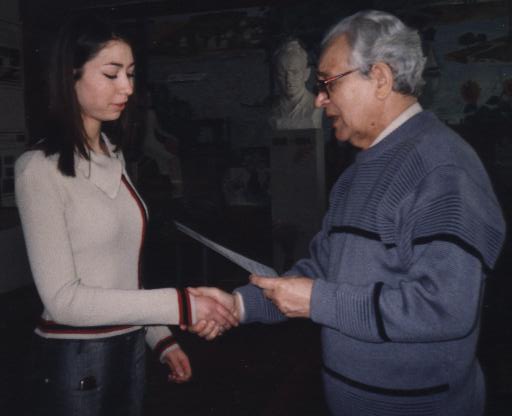 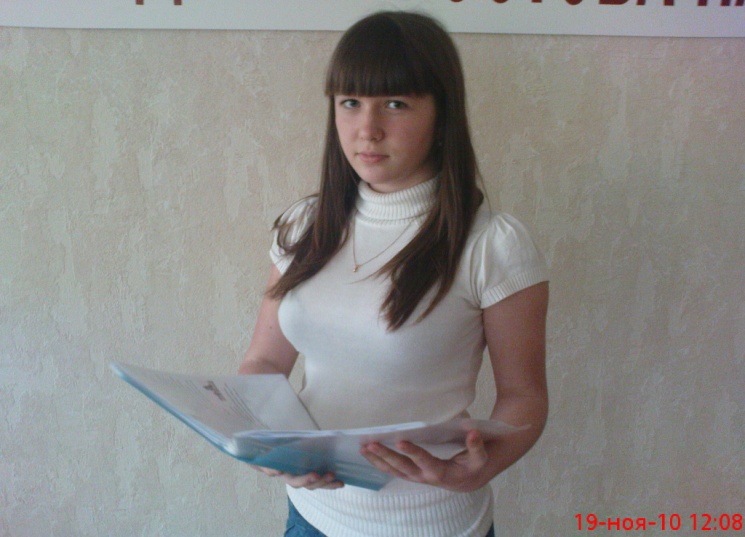 На молодежной конференции шолоховедов
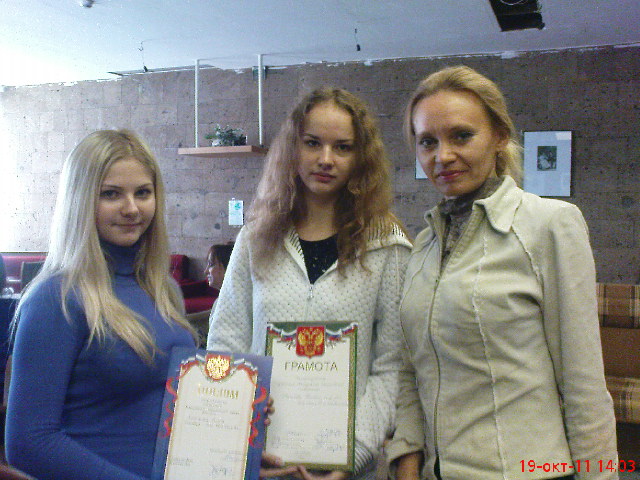 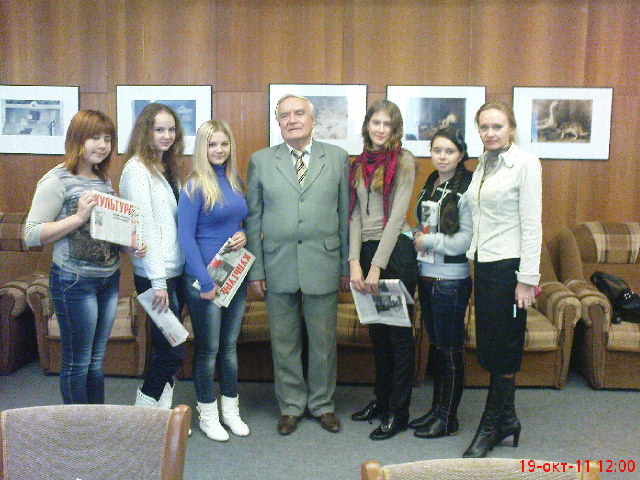 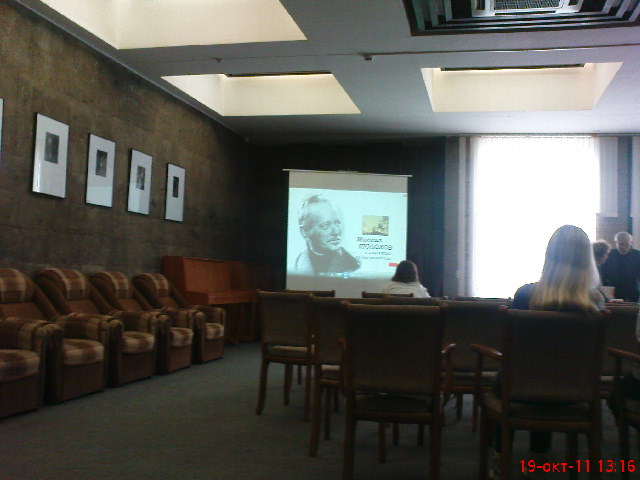 Награды обучающихся , занимающихся на базе музея
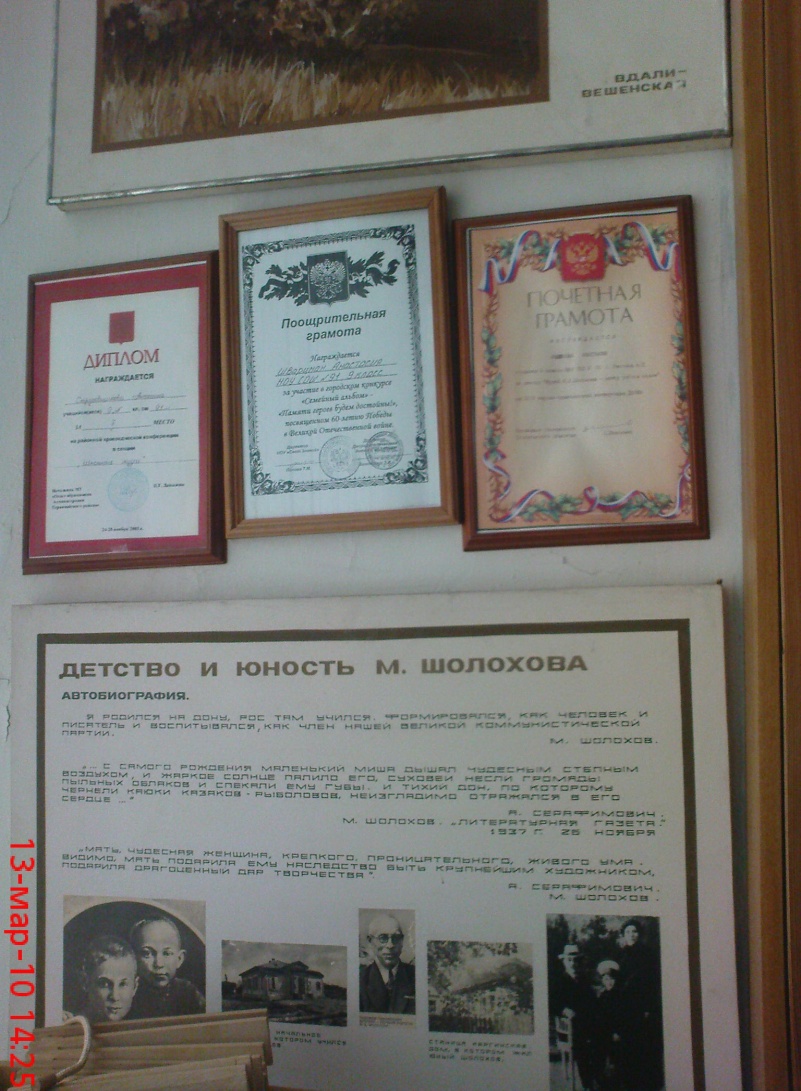 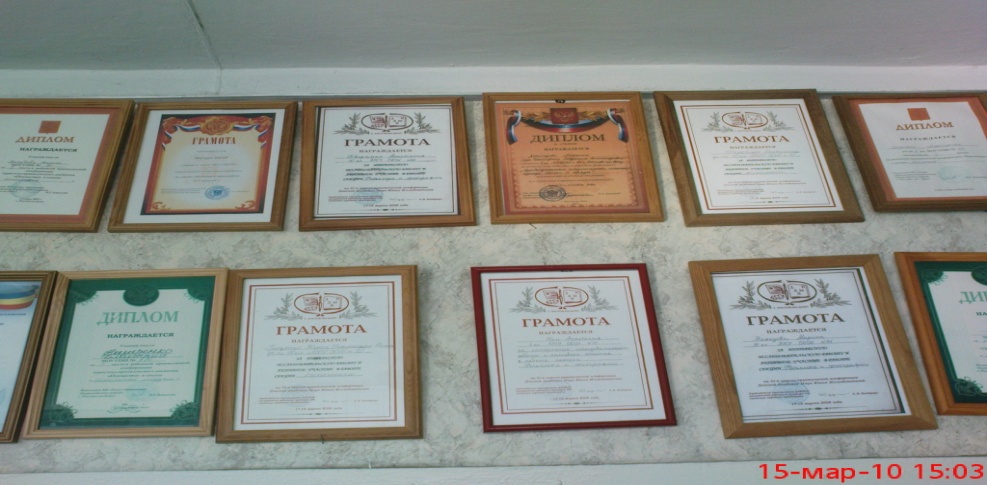 Встречи в школьном музее с председателем Фонда Шолохова - Е. А. Шевченко и Военкомом Первомайского и Пролетарского районов г. Ростова-на-Дону Шолоховым В. Л.
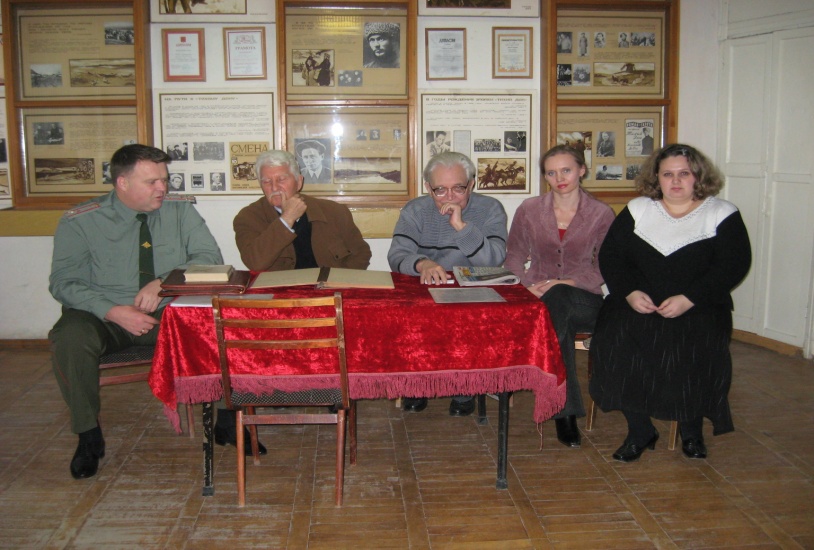 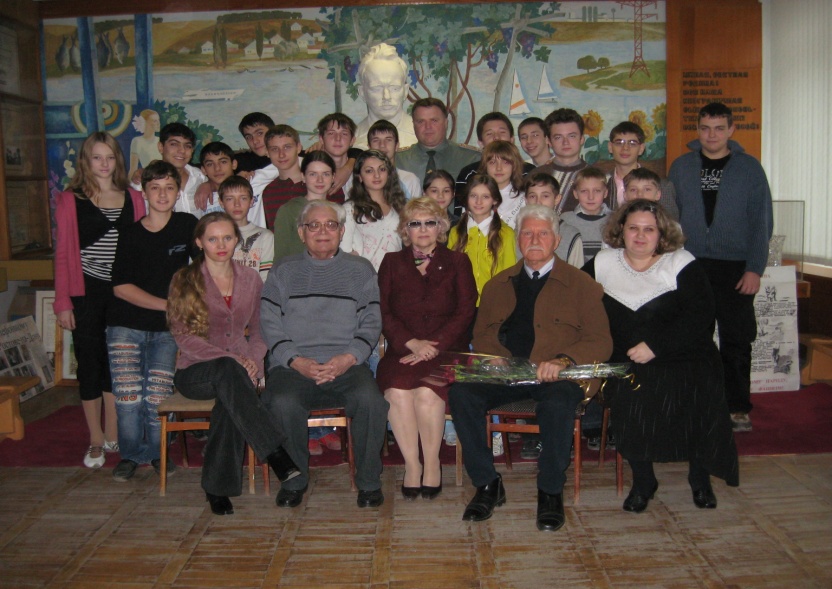 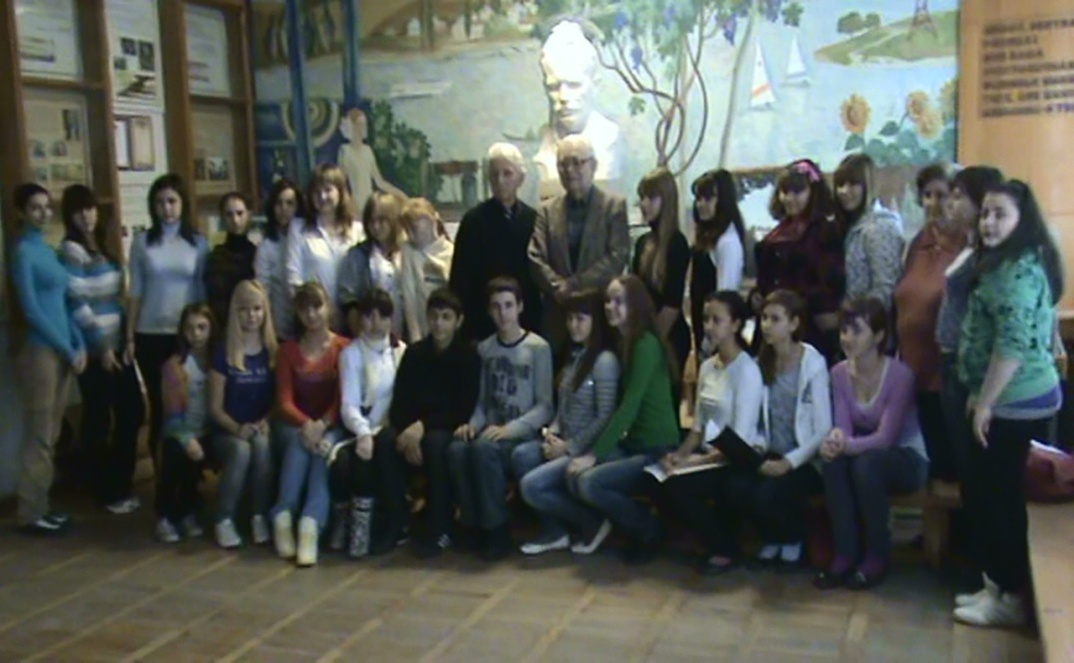